Commonwealth of MassachusettsDepartment of Early Education and Care
Board Retreat
August 18th 2021
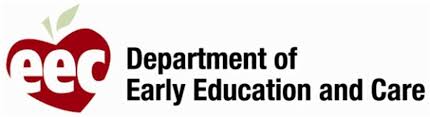 Introductions
2
Retreat Objectives
Establish a shared understanding of EEC’s most urgent priorities
Orient new members to the role of the Department
Explore how public-private-partnerships might help accelerate, scale, or innovate solutions 
Consider how EEC might monitor impact of investments 
Establish directionality for the strategic work of the board, in collaboration with EEC leadership, for FY22
3
Retreat Agenda
4
Big Picture Overview
EEC within a High Quality Birth to Eight Education and Care System
Challenges and Opportunities for the Commonwealth
Innovation in Child Care
5
Key Provisions of An Act Relative to Early Education and Care
1
Be the lead agency for administering and providing early education and care programs and services
2
License and monitor for non-school based care settings, including child care and residential programs
3
Increase the sustainability and availability of programs, including the dissemination of information
4
Facilitate the development of the early education and care workforce
5
Administer mental health consultation, technical assistance, and other professional supports
6
Manage eligibility, recruitment, waitlist, parent co-pays, and placement management for subsidies
7
Analyze and evaluate budget requests, seek and allocate federal funding, manage funding line items
Develop a plan for creating a universally accessible preschool mixed-delivery system and address the needs of families with infants and toddlers
8
9
Establish and regularly update a database of early educators and providers
10
Establish and update a database of children waiting for and receiving early education and care services.
6
EEC Programs and Services Overview
Oversight and Support to Early Education and Care, Out of School Time, and Residential and Placement Programs
Training and Support for Educators
Cross-Department Collaboration
Support Directly to Families
Professional Development- “Strong Start” network of qualifying professional services for the workforce
Teacher qualification standards and approvals
Teacher supports and coaching
Higher education scholarships
Department of Elementary and Secondary Education
Department of Higher Education
Department of Children and Families
Department of Mental Health
Department of Youth Services
+ Others
Subsidized child care tuition-reimbursement for eligible families
Information and referrals to resources
Education-based home visiting supports
Coordinated Family and Community Engagement grants to support community collaboration and services to families
Funding for services through contracts
Licensing, monitoring, and investigations of non-parental care settings
Background Record Checks for all workforce
Quality Rating and Improvement System (QRIS)
Mental Health Consultation
Targeted grants
Management of the Family Child Care System network
7
EEC Role in Oversight, Equitable Access, and Quality Support
EEC has comprehensive oversight for the child care system and many interconnecting points of support for families with young children.
Licensing and Oversight
Access and Engagement
Quality Program and Educator Supports
Administration of the Quality Rating and Improvement  System for child care providers across the mixed delivery system
Professional Qualification registry for all educators and the field, including certification of qualifications that meet regulatory requirements and supports for educators to increase their competency
Professional development, coaching, technical assistance and training for professionals in the field, including educators and administrators
Mental health consultation, targeted coaching, and other quality supports targeted to programmatic quality
Coordinated family engagement in communities to ensure that parents  have access to developmental supports and resources
Parent education, referrals, and resources through community partners 
Childcare tuition assistance for 55,000 families through the Child Care and Development Block Grant
Head Start State Collaboration Office, including additional state grants to enhance Head Start services and workforce supports
Licensing for childcare providers serving birth-through-age 14,  private preschools, Out of school time, and residential and placement programs for children with special needs and in the child welfare system
Background record checks for all child care and residential and placement providers
Inspections, investigations for all reports and allegations of program violations
Workforce certification and licensing
8
[Speaker Notes: Broad alignment in the large areas of purpose for EEC – keeping children safe, making child care and education resources affordable, and advocating for quality care.

But the emphasis on each of these areas varied widely. In general, staff emphasize health and safety more, while external parties spoke more often to quality and access – not as a dichotomy but as the two sides of the equity equation coin.

Commonly cited strengths include…
The people of EEC
Programs and community partners
Financial assistance, PD and family engagement
Safety and quality standards
Commonly cited weaknesses include…
Staffing capacity is not enough to meet the needs of the field
Siloes within EEC and across state agencies
Inflexible and outdated regulations
Gap between subsidies and affordability
Outreach to families, feedback loops, field engagement in planning]
Our Vision-
The world we would like to see
Strategic Direction for the Department (2020)
The Department has recently undergone a revision of the Vision and Mission through a strategic planning process. With a new Commissioner, the Board of EEC has reset the priorities given the evolving landscape of the work and re-established the direction for the Department.
Mission-
The role we play in achieving the vision
EEC’s vision is that children, youth, and families reach their full potential now and in the future.
The Massachusetts Department of Early Education and Care (EEC) creates the conditions for children, youth, and families to thrive socially, academically, and economically.
We do this by:
Working across organizations and sectors to build an equitable system of safe, affordable, high quality early education and care
Supporting residential, placement, out of school and after school, and early education and care programs and educators in their essential work with children and youth
Increasing opportunities for families to support their children and attain economic mobility
9
[Speaker Notes: Vision: a concise capture of the world you wish to see. While the vision should relate clearly and directly to your work, it does not have to be accomplished by you alone.
Mission: a concise capture of the reason you exist—what role do you play in bringing your vision to life?]
EEC Strategic Goals
The new strategic action plan lays out goals for the four key pillars of EEC’s work. Leveraging the assets of the state governance system established in 2004 has become a key pillar of the strategic direction ahead.
10
[Speaker Notes: introduce the goals - can quickly state that the program goal is the relevant one for this discussion]
EEC Strategic Plan Strategies
State System
The Strategic Plan updates EEC actions based on new research in the field to achieve the founding goals of the Department. The strategies laid out in the Plan offers the ability to leverage the consolidated governance model to ensure that comprehensive goals for each critical pillar of the mixed-delivery early education and care system are achieved.
Initiatives
7. Make operational improvements toward a user-centered EEC
Innovation Areas
Building a Foundation for Change
11
[Speaker Notes: Again can quickly remind audience that the actions supporting the plan goals tie to each of the four audiences on previous slide - and for programs, and most relevant action area is the backbone for quality to drive investment in early childhood education]
Agency Staffing Functions
Board of Early Education and Care
Oversee distribution of public funds to advance strategic vision with integrity, transparency, and towards maximum impact.
Organize policies, communications, constituent services, technology, and operations around unique constituent strengths and needs, driven by feedback loops across core audiences and beneficiaries.
Offer a series of direct interventions, including:
Program Monitoring and Support:
Program quality and compliance monitoring - child care, residential, placement
Field support to investigate / address issues 
Fund a program support infrastructure aligned to licensing and quality efforts
Educator Monitoring and Support: training, Background Record Checks, qualifications monitoring; support to access training/education, advance career pathways, credentialing
Family Supports: Maintain subsidy and community support systems; define children and family indicators for success and align family supports to indicators
Develop and pilot innovative, scalable solutions to address leading barriers and challenges faced by families, educators, and programs. Advance research objectives to inform field-wide improvement and to direct resource distribution.
12
Priority Outcomes and Indicators from Strategic Plan
13
Discussion
How do we apply the sector challenges outlined in the readings to the Massachusetts landscape? To the B-8 system we outlined in our strategic plan?
14
[Speaker Notes: Capture authentically – ex. DEI work at the agency]
Reframing Outcomes within a New Landscape
Return and growth of child care infrastructure, targeting areas of greatest need
Child care models that meet the changing landscape for working families
A sustainable future for programs, educators, children and families
Positive impacts to educator compensation and workforce supply
Positive impacts to market rates for families
Rebuilding, Growth, Innovation
Financial Impacts in Balance
Positive Child Outcomes
15
[Speaker Notes: Identify target areas to address through increased capacity and finances, including
System stabilization and re-building
Workforce pipeline and compensation
Family affordability/ market rates 
Positive child outcomes through high quality programming]
Landscape: The State of Child Care (Pre-COVID)
Total capacity for 250,000 children up to 14 years old; 750,000 children in full-time working households
55,000 children are supported by EEC subsidies targeted to low-income and vulnerable families
MA has a robust mixed-delivery model for child care, including Family Child Care homes (FCC), a child care run from a private home, with small group sizes ranging from 6-12 children across all age groups. 
The business model currently used by EEC’s network of providers requires full-enrollment for most businesses to break even. 
~8,200 non-profit and for-profit business providers (6,000 Family Child Care Homes & 1,200 Centers)
50% do not receive any public subsidy and are wholly funded by private pay fees from parents
15% have most their enrollment subsidized (2/3 or more)
35% have a mixed of private pay and subsidize enrollment
Childcare was a $4B industry in MA prior to the pandemic.  Estimated losses of approximately $250M per month during closure from private pay fees alone.
Along with transportation, child care is considered one of the critical enablers of employment and economic recovery through COVID-19 reopening.
For most center-based programs, infant/toddler care is subsidized by preschool classroom revenue
Average Provider Size:
FCC:  8 children (range from 6-12)
Center-Based: 5 classrooms
16
Discussion
Within the new landscape, what do we see as the most urgent and immediate opportunities unique to Massachusetts?
17
[Speaker Notes: Capture authentically – ex. DEI work at the agency]
Retreat Agenda
18
Leveraging Data to Inform and Monitor Innovation
19
EEC at a Glance: Technology Systems
EEC**
Educator
Family
EEC leverages 10 technology systems* to support its business functions. Across systems, technology in general is a challenge for EEC staff and customers.
Provider
Field Operations
Administration & Finance
Program Administration
Background Record Check
Child Care 
Financial Administration
Professional Qualification Registry
Licensing 
Education Analytics Database
Background 
Record Check Manager
Background 
Record Check Navigator
Grants Management System
Professional Development Calendar
Kinderwait
QRIS Program Manager
Teacher Qualification
Key:
In many systems data is overwritten yielding point in time, but no trend data.
Data quality is variable, with verification only of critical transactional data.
Data must be gathered from multiple systems to track relationships without any guarantee of data compatibility.
Much data remains in excel (i.e. grant enrollment, program support participation)
*While these are currently the primary systems at EEC, there are also numerous legacy systems running on the back-end to support them.
**EEC is also a customer for these technologies as the supporting staff and system contracts reside in EOE.
20
Families and Children: What We Know
There are 948,589 children of ages 0-12 years in MA.
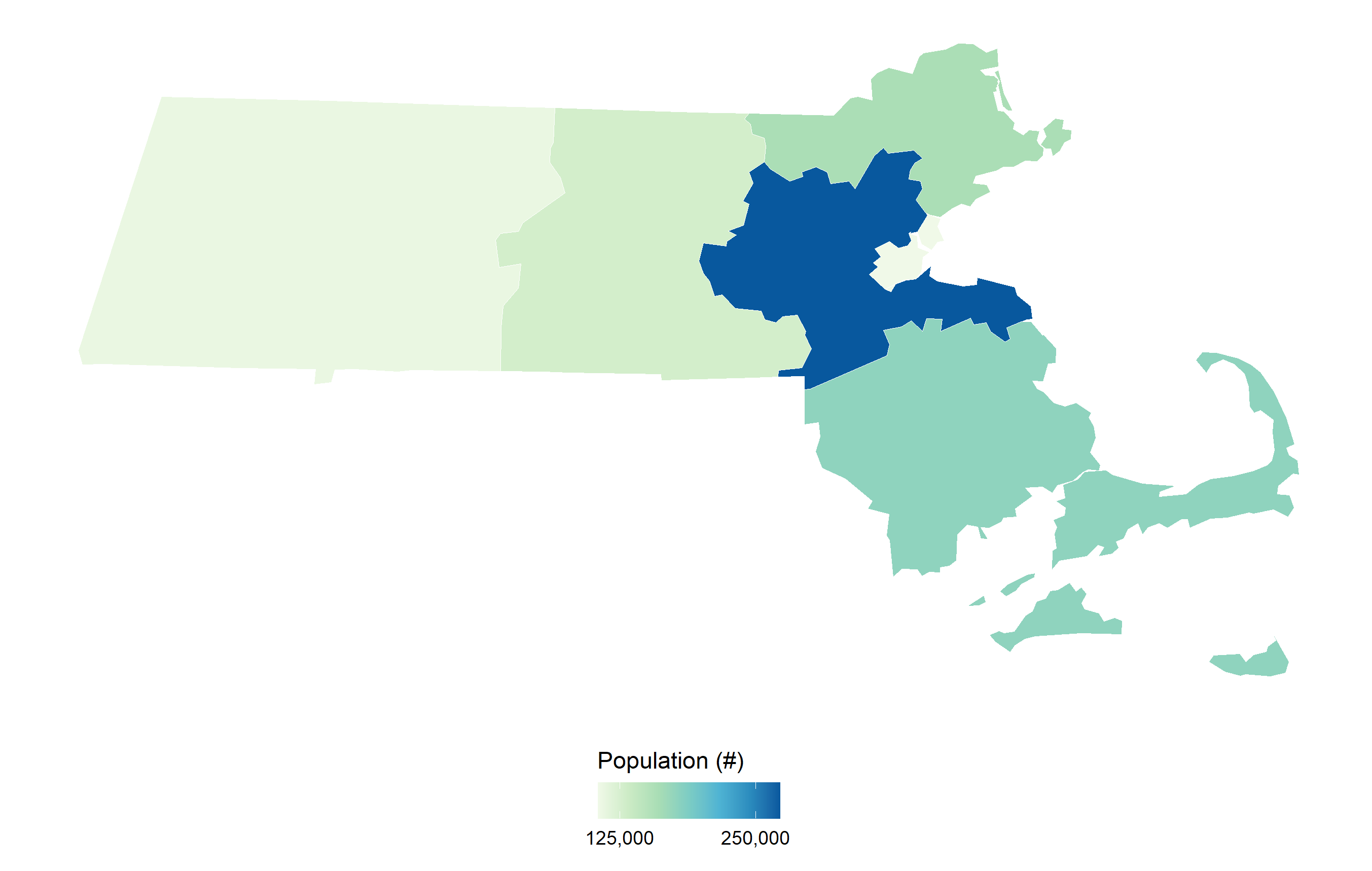 Key Takeaways
Out of the 948,589 children of ages 0 to 12 years in Massachusetts, 37% are 0-5 years of age.
The largest population of children is in the Metro Region. Metro Boston and Western MA have the fewest children of ages 0 to 12 years.
Northeast 17%
Western 11%
Central 13%
Metro 29%
Metro Boston 11%
Southeast and Cape 19%
Distribution by region of child population 0 – 12 years
0 – 5 years
6 – 12 years
Child Population
71% of children live in households with all adults in the workforce.*
63% of children in MA live in households with incomes below the state median.
Key Takeaways
Of the 948,589 children of ages 0 to 12 years, 63% have household incomes less than the state median income (SMI), equivalent to ~500% FPL.*
52% of children have household incomes < 85% SMI (400% FPL), the expanded income threshold for subsidy-based child care financial assistance.**
21
Source: Areal interpolation of American Community Survey 2019 5-Year estimates
* For the purpose of this analysis, we focus on labor force participation, which includes all individuals 16 years or older who are either employed or actively seeking employment..
Child Care Capacity
There is licensed capacity for  20% of MA 0-12 year olds
Of those in out of home care, best estimates suggest 70% are enrolled in private programs
CFCEs engaged with 150,000+ children in FY21 – 1200+ referrals made for early ed
June 2019
Subsidies support a limited number of potentially eligible families
22
Families: Points for Consideration
Goals for families and children
Families have equitable access to necessary supports, particularly quality childcare
Supports in place for children to be on track to 3rd Grade Success
Data Collection, Enhancements, & Projects Currently In-Progress
Bipartisan Policy Center survey of parent needs/ focus groups with business leaders
ARPA Child care stabilization grant to track capacity by classroom and enrollment
Grant requiring improved reporting of tuition rates to track cost
Supply-demand dashboard will support better understanding of family options and choices
Considerations for Data Discussion
MA capacity is limited in comparison to potential need and cost further limits access for families
COVID has upended all patterns of family needs, while highlighted the essential role childcare plays
Ongoing calibration will be essential in responding to families
23
What we know about our workforce
The workforce is diverse, needs sustainable wages, and desires career advancement: A pre-COVID survey of educators conducted by UMass Boston in 2019 found:
Strong workforce diversity overall, but diversity decreases at higher levels of salary and credential
1 in 5 in the workforce is the sole earner and almost half reported dependents in their households
ECE professionals are highly motivated to pursue degree programs and advance their education, but need support in their primary language, flexibility in options and schedule, and access to mentoring, coaching, and academic advising – as well as concentrated efforts to overcome racial disparities in access to education. Early educators also have extensive experience in the field in all program types.
58% center-based, 39% FCC educators desire for a college degree
31% center-based and 14% FCC educators attended a college course (2018)
2,761 students funded for higher education courses by EEC/ DHE
12,868 Educators enrolled in Pyramid Model courses (30% completion rate)
Diversity of educators require diverse supports and EEC funded supports may not be fully meeting the needs/ ambitions of the field
24
Workforce: Points for Consideration
Goals:
Increase supply of diverse, professionally qualified educators
Increase numbers of educators entering and staying in the profession
Data Collection, Enhancements, & Projects Currently In-Progress
Educator Registry will provide information about where educators work, their roles and compensation
Eventually this will also include credential information
Considerations for Data Discussion
Strong diversity and motivation of the MA workforce  
The workforce was vulnerable prior to COVID: 1 in 5 early educators in the US falls below FPL. MA childcare workers earn on average $30,090 annually – 34% less than public school preschool teachers (BLS 2018)
Retention has long been a challenge and now programs report a severe hiring shortage 
MA defines minimum entry requirements but does not track skill development
A better understanding of the size, employment status, qualifications and salaries is essential
25
Programs: What We Know
Provider numbers are slowly returning to pre-COVID levels  
Percent serving subsidized children holds constant
1,054 GSA and 2,354 FCC participants in potential provider meetings
In FY 21, 10% of programs utilized ECMH consultations, 2% worked with PDCs. The majority of these programs were larger and serve subsidized children.
*
26
Programs: Points for Consideration
Goals:
Programs are stabilized and increase sustainability 
Programs invest in continuous quality improvement
Data Collection, Enhancements, & Projects Currently In-Progress
Stabilization grant will help us understanding staffing costs and enrollment
Improved rate reporting will support an understanding of revenue
Upcoming efforts to understand drivers of market rates and program costs will support a better understanding of program economics
Grant funded program supports are tracking program engagement
Considerations for Data Discussion
Programs face significant financial challenges 
Parent demand remains down and family needs are shifting
Programs reported increased costs and significant loss of income during the pandemic 
Many programs report closing classrooms due to educator shortage, reducing costs and income
In first week, over 75% of programs applied for ARPA grant funding
Impacts on investments in quality unclear
27
Discussion
Within the boundaries of the available data, what new approaches might enable us to evaluate systemic progress?
Where might data help us understand the impact of innovation within the opportunities we have identified?
Are there other data points we should be thinking about, short-term or longer-term?
28
[Speaker Notes: Capture authentically – ex. DEI work at the agency]
Retreat Agenda
Innovating through PartnershipsSmall Group Discussion
Consider the challenges and opportunities of the Massachusetts landscape, especially those relating to child care. Building from the readings, our discussion today, and your own experience and knowledge, please advise on the following question:
Where might partnerships be leveraged to advance impact?
30
[Speaker Notes: Capture authentically – ex. DEI work at the agency]
Characteristics of a Public Private Partnership
1
Crosses sectors – government, philanthropy, non-profit, private
2
Frequently long term in nature to ensure sustainable change
3
Not always financial – can be products, services, technology targeted to meet a pressing need
4
Work best when there is transparency and mutual accountability to end goals
5
Can seed an innovation; scale a promising solution; produce learning, surface information
Discussion Template
Consider the challenges and opportunities of the Massachusetts landscape, especially those relating to child care. Building from the readings, our discussion today, and your own experience and knowledge, please advise on the following questions.
Retreat Agenda
Innovating through PartnershipsLarge Group Discussion
What problems do we want to solve, at least in part, through partnerships?
Does the partnership seed an innovation, scale a promising solution, produce learning, other? How?
What progress monitoring strategy should be used to capture impact and evaluate success?
34
[Speaker Notes: Capture authentically – ex. DEI work at the agency]
Board Agency Collaboration in Problem SolvingDiscussion
Annual milestones and commitments
Strategic work of the Board
35
[Speaker Notes: Nonie/Sam lay out the key milestones lays out key milestones and existing commitments for the year (i.e. budget, Advisory Council/Workforce Council and additional known approvals and content)
Based on today’s conversations and considering the agency’s priority areas for growth and enhanced impact, and with special attention to the possibility of supporting public-private partnerships, let’s discuss strategic work. 
Nonie/Sam identify potential/proposed committee content/structure that is emerging
Identifies priority presentations for the meetings

What aspects of the transformation do you believe are most important to regularly address and discuss at board meetings?
How do you see the board leading the Department’s efforts to forge public private partnerships and ensure data based/driven progress monitoring?
Are there areas where you see the board needing to play a secondary or supporting role?]
Retreat Agenda
Appendix
37
EEC Oversight and Appropriations
$740m annual budget
Almost 85% of EEC funding is dedicated to subsidized tuition supports
Approximately 70% of EEC funding is from  from federal sources
39
Appendix: Sustainability Dashboard
Results Tracking
40
Appendix: Community Dashboard
Results Tracking
Systemwide Investments During COVID-19
Goals
To efficiently and effectively steward public investments
EEC continued to support families, children, educators and programs during the pandemic.
$19 Million for operating the Emergency Child Care Program (EECP)
$25 Million for workforce and facilities grants for providers
$35 Million for stipends to providers operating during COVID-19
$32 Million on PPE and Mobile Testing supports
$81 Million to cover the cost of parent fees for subsidized child care
41